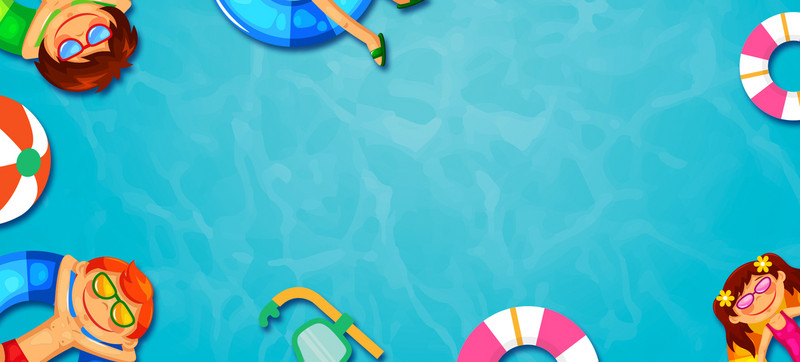 MARTES 2 DE JULIO
17:30H A 19:30 H
LUDOPISCINA.
TALLER: ELABORACIÓN CARTEL LUDOBIBLIOPISCINA